FTSE Russell
Capital Markets Authority – Kuwait 
Conference March 2018
Gary Rynhoud, Head of Middle East and Africa, FTSE Russell
London Stock Exchange GroupBuilding stable, trusted markets since 1801
Post Trade Services
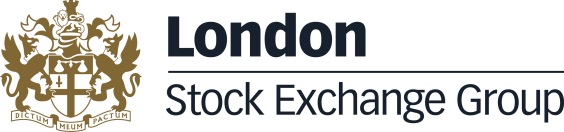 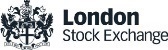 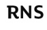 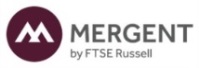 Information Services
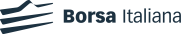 Capital Markets
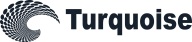 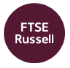 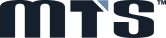 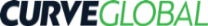 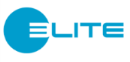 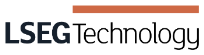 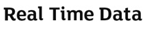 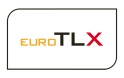 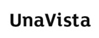 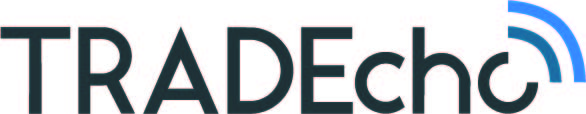 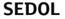 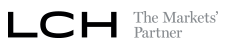 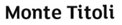 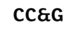 Selected LSEG business lines and areas of focus
Why FTSE Russell?
A global index provider with local expertise in all major markets and across all asset classes that provides you with a true multi-asset index solution.
A global index leader
~$15 trillionassets benchmarked to FTSE Russell indexes1
221 millionderivatives contracts based on FTSE Russell indexes traded globally on 15 exchanges in 2016.2
70%of active US equity institutional assets are benchmarked to FTSE Russell indexes.3
FTSE Russell indexes are used by:
98 / 100 top asset managers4
44 / 50 of the largest US plan sponsors4
10 / 10 top investment banks4
Indexing from all angles
Scale, depth & reachA single index provider with the scale, depth, and reach to meet your needs across asset classes, styles and strategies.
True multi-asset solutionEstablished fixed income index business combined with our equity index expertise sets us apart, providing a true multi-asset solution.
Global perspective combined with local knowledge
Global perspective, local benchmarksWe are at the heart of global markets, combining global perspective with the knowledge gained developing local benchmarks for markets around the world.
1) Data pro forma as of December 31, 2016 for FTSE Russell and Citi Fixed Income Indices. Data as reported on March 31, 2017 by eVestment for institutional assets, Morningstar for retail mutual funds, insurance products, and ETFs, and additional passive assets directly collected by FTSE Russell. AUM data includes blended benchmarks and excludes futures and options. Passive assets directly collected by FTSE Russell have been removed from third party sources to prevent double counting. No assurances are given by FTSE Russell as to the accuracy of the data
2) Data as of December 31, 2016 as reported on March 31, 2017, for active US equity AUM based in the US,  by eVestment for institutional assets.   
3) Data as of December 31, 2016 as reported on March 31, 2017, for active US equity AUM based in the US,  by eVestment for institutional assets.  Source changed from Morningstar in 2014 to eVestment in 2015 to calculate institutional assets. 
4) Based on FTSE Russell clients as of January 2017 and  Pension & Investments lists for top Consultant, Money Manager and Asset Owner based on AUM (2016) and Dealogic  (2016) data on investment banks.
A trusted partner
Many of the world’s largest asset owners and asset managers choose FTSE Russell to help them meet their specific business objectives and continue to innovate for the future.
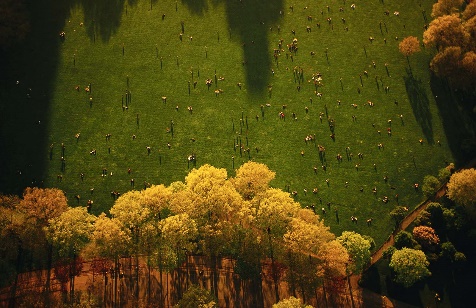 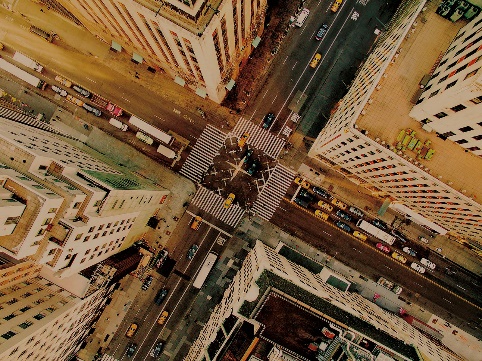 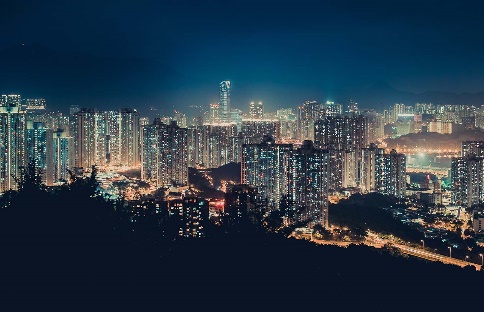 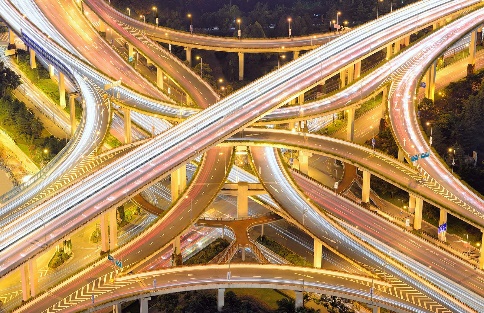 The indexing continuum. Demonstrating the completeness of the FTSE Russell offering available to our clients
Alternatively Weighted
FTSE RAFI
FTSE RAFI Low Volatility
FTSE RAFI Equity Income
FTSE 100 Equally Weighted
FTSE All-World GDP Weighted
FTSE Equal Risk Contribution (ERC)
FTSE Minimum Variance
Russell RAFI
Russell Pure Style
Russell US Sector Equal Weight
Russell 1000 Equal Weight
Russell High Efficiency Defensive (HEDI)
Single-Factor
FTSE Value
FTSE Quality
FTSE Volatility
FTSE Yield
FTSE Momentum
FTSE Size
Size
FTSE 250 Mid-Cap UK
Russell 1000 Large-Cap US
Russell 2000 Small-Cap US
Thematic
Dividend Yield Weighted
Geographic Exposure
Sustainable Yield
Style
Russell Growth / Value
Russell Defensive/Dynamic
Style
Thematic
REITS and Infrastructure
FTSE EPRA/NAREIT Global Real Estate
FSE Global Infrastructure
Focused
AlternativelyWeighted
Local Market
FTSE ASFA All-Share
FTSE Bursa Malaysia
FTSE China A50
FTSE JSE Top 40
FTSE MIB
FTSE ST
Russell 1000 US Equity
Russell/Nomura Japan Equity
Straits Times Indexes (STI)
Broad Cap
Weighted
Multi-Factor
FTSE Emerging Quality/Value/Volatility
FTSE Developed Europe Quality/Volatility Yield
FTSE Emerging Comprehensive
Russell 1000 Comprehensive
Russell 1000 Low Volatility Focused
Russell 1000 Yield Focused
Russell 1000 Momentum Focused
Factor
FTSE GEIS
Russell 3000 Broad-Cap US
Country Classification
The status of Kuwait….
“Congratulations to Kuwait. The authorities in Kuwait have worked hard to achieve their promotion as an Emerging Market.”

Mark Makepeace, CEO FTSE Russell
29th September 2017
FTSE Country Classification Process(for global equity indexes)
Quality of markets matrix
Questionnaire and feedback
FTSE Country Classification Advisory Committee and Advisory Board
Watch List created
Engagement with relevant entities
Annual process
Communication and implementation timetable
Full details available at
http://www.ftse.com/products/downloads/FTSE_Country_Classification_Paper.pdf
Current Assessment of Kuwait & Saudi Arabia (September 2017)
Table illustrates the current ratings of Kuwait and Saudi Arabia against the criteria required to attain Secondary Emerging market status as extracted from the quality of markets criteria.
Expansion of Gulf States representation inFTSE Russell Global Equity Indexes
UAE was reclassified as a Secondary Emerging market from September 2010.
Qatar was reclassified as a Secondary Emerging market from September 2016.
Kuwait has been classified as Secondary Emerging with inclusion from September 2018. 
Saudi Arabia added to the Watch List in September 2015 for possible reclassification as a Secondary Emerging market.
Bahrain and Oman are currently classified as Frontier markets.

The 28th/29th March announcements will provide more clarity around the implementation schedule for Kuwait. This will include if more than a one tranche implementation will be used and provide a guidance on the weighting of Kuwait.
FTSE quality of market criteriaSeptember 2017
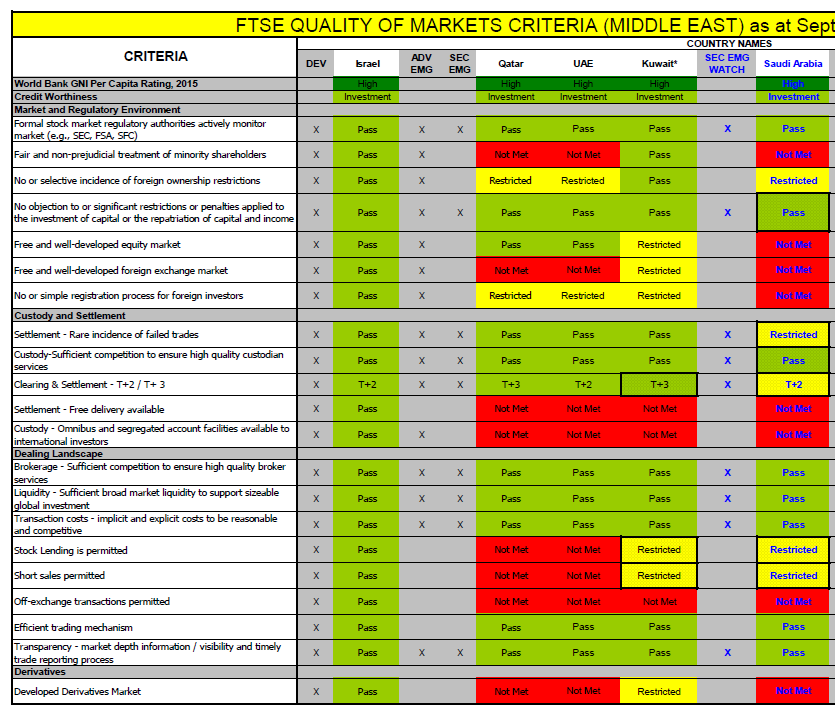 Preparing for the markets of the future, an exciting time for Kuwait.
How we can help
Product development and innovation
Collaborate to jointly develop new index solutions to meet changing market and client requirements
Bespoke benchmarks and full customization
Create and refine benchmarks in accordance with the specific needs of our clients
Market intelligence and analytics
Provide access to new market intelligence and analytics capabilities
Research collaboration
Work with our clients to research and share ideas on new initiatives and innovations
Marketing
Index marketing to support investment product providers’ sale of their products based on FTSE Russell indexes
Global data access
Provide access to a full range of extensive independent data maintained by FTSE Russell
What will FTSE Russell’s global clients be seeing ?
Constituent
A Constituent product reports the end-of-day/closing constituents of the index. This includes price data, market capitalisation and weightings of the constituents within the index. 
It includes (amongst other items) the constituent name and other identifiers such as the ISIN, SEDOL, or CUSIP, the Exchange Code where the security is listed, the closing price, the dividend yield, size markers, the total market capitalisation, the investable market capitalization (the total market cap adjusted for free float and liquidity), the number of shares in issue, and the percentage weight of the constituent in the index.

Valuation
A Valuation product is produced after the market close and reports the index level, total return level and market capitalisations of the index.
The valuation product also provides subscribers with items such as the index code, number of constituents, the XD adjustment for the year to date, and the actual dividend yield of the constituents in the index.

Tracker
The Tracker product is produced after the market close and reports any corporate actions, divisor changes, and dividends paid in advance.
The product details all the corporate actions to the constituents of the indexes, including additions, deletions, the XD Adjustment (the ex dividend adjustment for the day), and changes arising from a variety of corporate events to be applied the next business day.
Provisional list of Kuwait stocks (to be updated 29th March 2018)
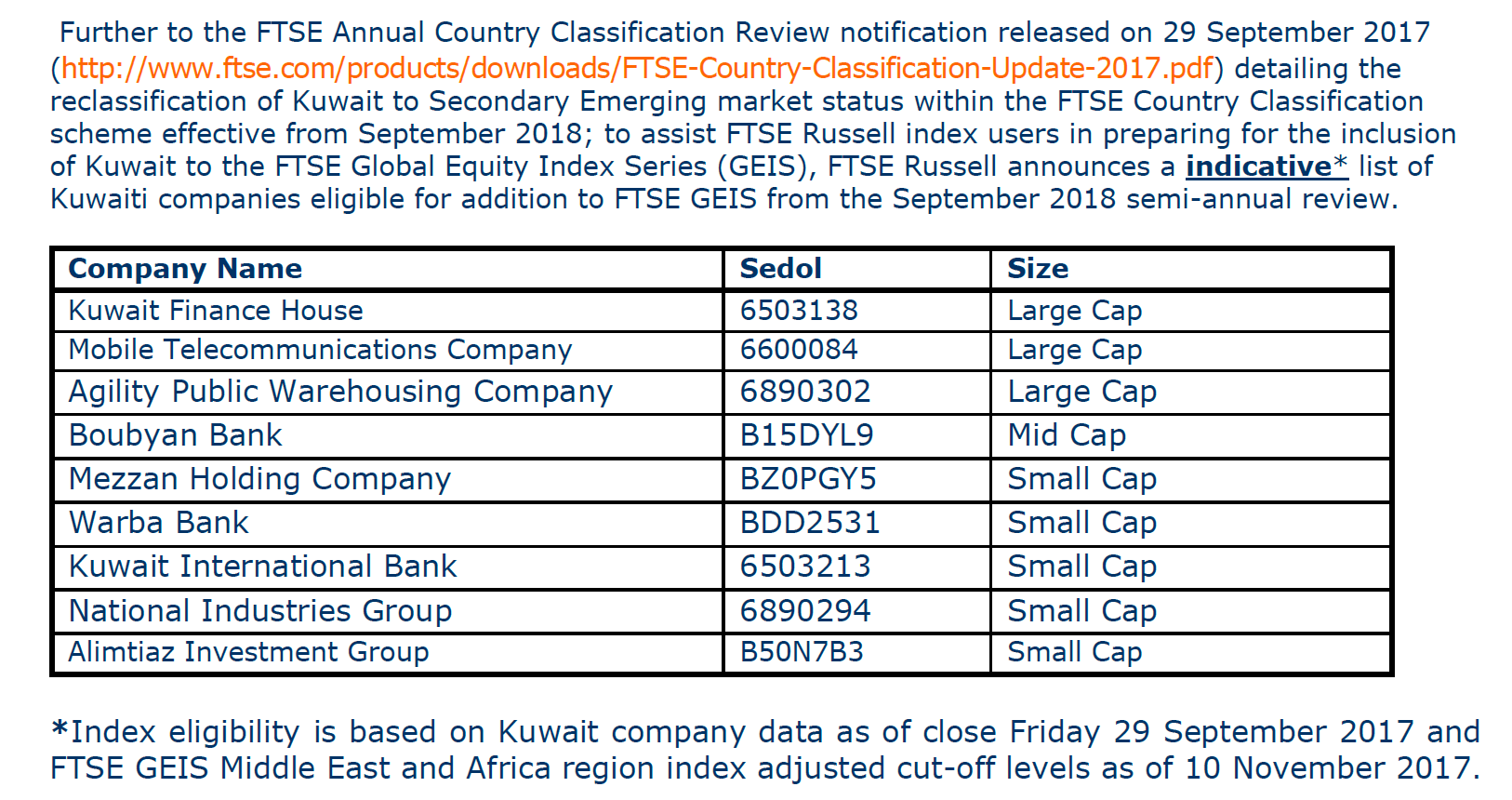 Looking ahead for Kuwait.
Ongoing product development  (Regulation, Stock Exchange and Asset Management)
Investor education/profile
Liquidity
IPOs
Underlying companies 
ESG
FTSE Quality of Markets Criteria
[Speaker Notes: Purpose: Ice breaker, to show that index calculation took a long time to take off  (300+ yrs) and the first exchange traded debt, then currency, then equities. A Stock exchange and share certificate only introduced 80 years after debt exchanges. The data reporting industry upon which index providers depend was driven by the introduction of the first Ticker in 1867 and then the formation of Extel. The introduction of first  index DJI. 

Key Take Aways.
Exchanges aswe know them have been around for a long time 
Initial index development was slow

************************************************************

First large scale trading of standard instruments  – debt  Venetians C13
First Debt market – Antwerp 1531
First Currency Market – Frankfurt 1585
First Stock Market – Amsterdam 1611
First US exchange – Philidelphia 1790 ( NYSE 1792) now owned by NASDAQ ( founded 1971)
First Ticker Tape – NYSE 1867
First exchange reporting company – London Extel 1872 ( LSE & NYSE)


Exchanges today have their format and origin in the European exchanges and laws
DJI In a price - weighted index such as the Dow Jones Industrial Average, the price of each component stock is the only consideration when determining the value of the index
Extel now part of Thomson Reuters]
Definitions of Economic/Market Status
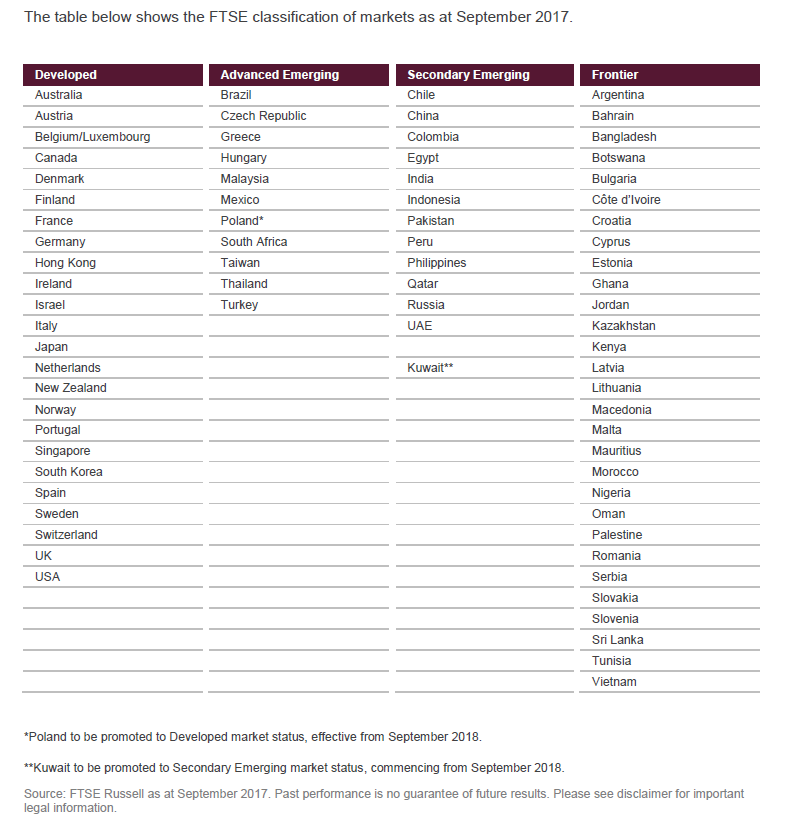 FTSE Russell Watch List countries
China A-Shares: Possible inclusion as Secondary Emerging
Iceland: Possible inclusion as Frontier
Romania: Possible reclassification from Frontier to Secondary Emerging
Saudi Arabia: Possible inclusion as Secondary Emerging in March 2018
Contact
Gary Rynhoud 
Head of Middle East and Africa FTSE Russell 
10 Paternoster SquareLondonEC4M 7LS Tel: +44 207 866 8069Mobile: +44 79 891 63831Email: grynhoud@ftserussell.com
Thank you
Disclaimer
© 2018 London Stock Exchange Group plc and its applicable group undertakings (the “LSE Group”). The LSE Group includes (1) FTSE International Limited (“FTSE”), (2) Frank Russell Company (“Russell”), (3) FTSE TMX Global Debt Capital Markets Inc. and FTSE TMX Global Debt Capital Markets Limited (together, “FTSE TMX”), (4) MTSNext Limited (“MTSNext”), (5) Mergent, Inc. (“Mergent”), (6) FTSE Fixed Income LLC (“FTSE FI”) and (7) The Yield Book Inc. (“YB”). All rights reserved. 
FTSE Russell® is a trading name of FTSE, Russell, FTSE TMX, MTS Next Limited, Mergent, FTSE FI and YB. “FTSE®”, “Russell®”, “FTSE Russell®”, “MTS®”, “FTSE TMX®”, “FTSE4Good®”, “ICB®”, “Mergent®” , “WorldBIG®”, “USBIG®”, “EuroBIG®”, “AusBIG®”, “The Yield Book®”,  and all other trademarks and service marks used herein (whether registered or unregistered) are trademarks and/or service marks owned or licensed by the applicable member of the LSE Group or their respective licensors and are owned, or used under licence, by FTSE, Russell, MTSNext, FTSE TMX, Mergent,  FTSE FI or YB. 
All information is provided for information purposes only. All information and data contained in this publication is obtained by the LSE Group, from sources believed by it to be accurate and reliable. Because of the possibility of human and mechanical error as well as other factors, however, such information and data is provided "as is" without warranty of any kind. No member of the LSE Group nor their respective directors, officers, employees, partners or licensors make any claim, prediction, warranty or representation whatsoever, expressly or impliedly, either as to the accuracy, timeliness, completeness, merchantability of any information or of results to be obtained from the use of the FTSE Russell Indexes or the fitness or suitability of the FTSE Russell Indexes for any particular purpose to which they might be put. Any representation of historical data accessible through FTSE Russell Indexes is provided for information purposes only and is not a reliable indicator of future performance.
No responsibility or liability can be accepted by any member of the LSE Group nor their respective directors, officers, employees, partners or licensors for (a) any loss or damage in whole or in part caused by, resulting from, or relating to any error (negligent or otherwise) or other circumstance involved in procuring, collecting, compiling, interpreting, analysing, editing, transcribing, transmitting, communicating or delivering any such information or data or from use of this document or links to this document or (b) any direct, indirect, special, consequential or incidental damages whatsoever, even if any member of the LSE Group is advised in advance of the possibility of such damages, resulting from the use of, or inability to use, such information. 
No member of the LSE Group nor their respective directors, officers, employees, partners or licensors provide investment advice and nothing contained in this document or accessible through FTSE Russell Indexes,  including statistical data and industry reports, should be taken as constituting financial or investment advice or a financial promotion. 
Past performance is no guarantee of future results. Charts and graphs are provided for illustrative purposes only. Index returns shown may not represent the results of the actual trading of investable assets. Certain returns shown may reflect back-tested performance. All performance presented prior to the index inception date is back-tested performance. Back-tested performance is not actual performance, but is hypothetical. The back-test calculations are based on the same methodology that was in effect when the index was officially launched. However, back- tested data may reflect the application of the index methodology with the benefit of hindsight, and the historic calculations of an index may change from month to month based on revisions to the underlying economic data used in the calculation of the index. 
This publication may contain forward-looking assessments. These are based upon a number of assumptions concerning future conditions that ultimately may prove to be inaccurate. Such forward-looking assessments are subject to risks and uncertainties and may be affected by various factors that may cause actual results to differ materially. No member of the LSE Group nor their licensors assume any duty to and do not undertake to update forward-looking assessments. 
No part of this information may be reproduced, stored in a retrieval system or transmitted in any form or by any means, electronic, mechanical, photocopying, recording or otherwise, without prior written permission of the applicable member of the LSE Group. Use and distribution of the LSE Group data requires a licence from FTSE, Russell, FTSE TMX, MTSNext, Mergent, FTSE FI, YB and/or their respective licensors